Daylight hours maths activity
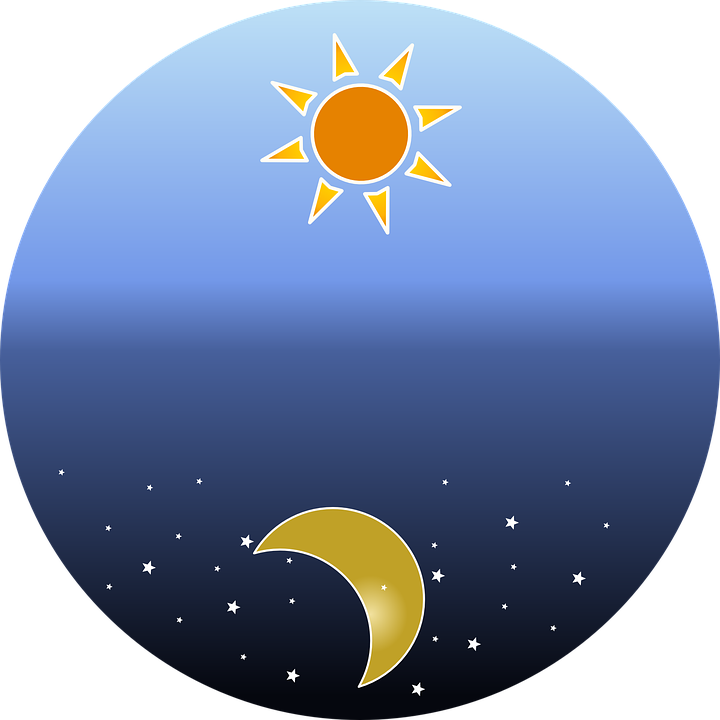 Looking at the way the length of the day changes over the year and predicting the longest and shortest days
Daylight hours maths activity
Stay safe  
Whether you are a scientist researching a new medicine or an engineer solving climate change, safety always comes first. An adult must always be around and supervising when doing this activity. You are responsible for:
 
ensuring that any equipment used for this activity is in good working condition
behaving sensibly and following any safety instructions so as not to hurt or injure yourself or others 
 
Please note that in the absence of any negligence or other breach of duty by us, this activity is carried out at your own risk. It is important to take extra care at the stages marked with this symbol: ⚠
Introduction 1
We live on a planet called Earth. This is where we spend our lives! 
We work around the way that our planet moves
The Earth turns once round every day
The Moon goes round the Earth once a month
The Earth goes round the sun once every year
So, why are the days longer in the summer than the winter?
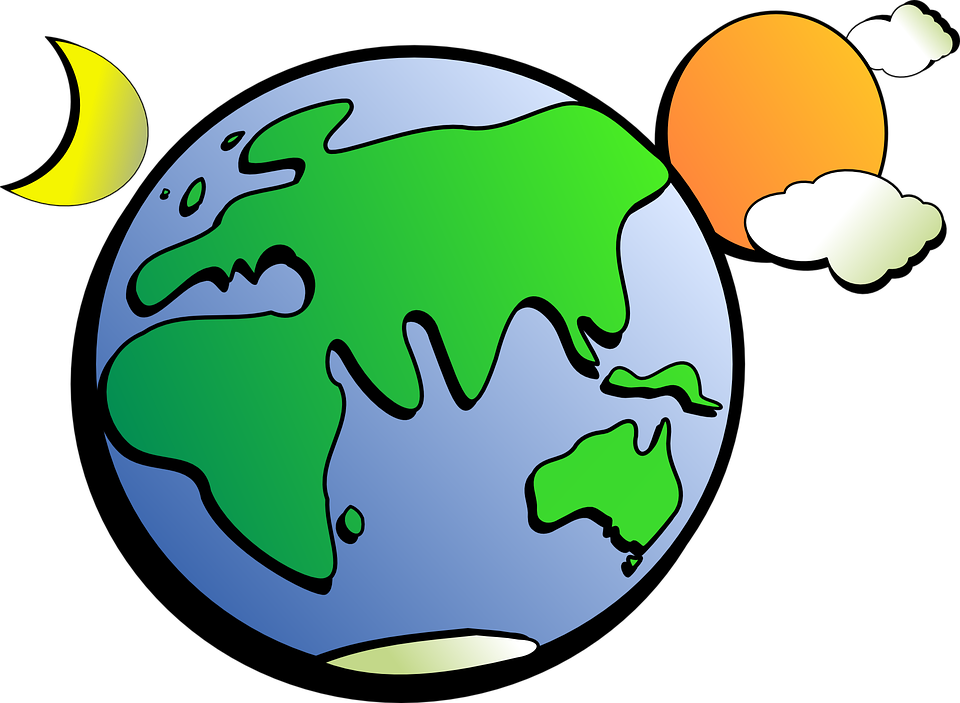 Introduction 2
The Earth is tilted - this makes it wobble
Sometimes it leans into the Sun, but when it gets round to the other side of the Sun it leans away
This makes the length of the day change from longest in the summer to the shortest in the winter
The longest day in the UK is in our summer - that is when Australia has its shortest day
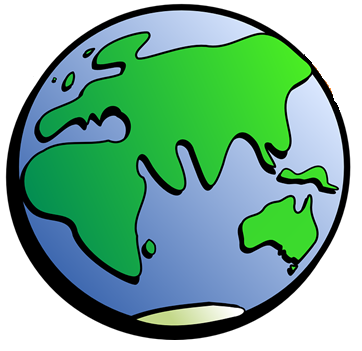 Resources
You will need:
Graph paper or the graph paper sheet printed out
A pencil and rubber
Step 1 – Interpreting the datasheet
Look at the datasheet. It shows what time the sun rises and sets at around the middle of each month
Because the Earth is tilted these numbers are different for different places. These are for London.
The difference between sunset and sunrise is the length of the day.
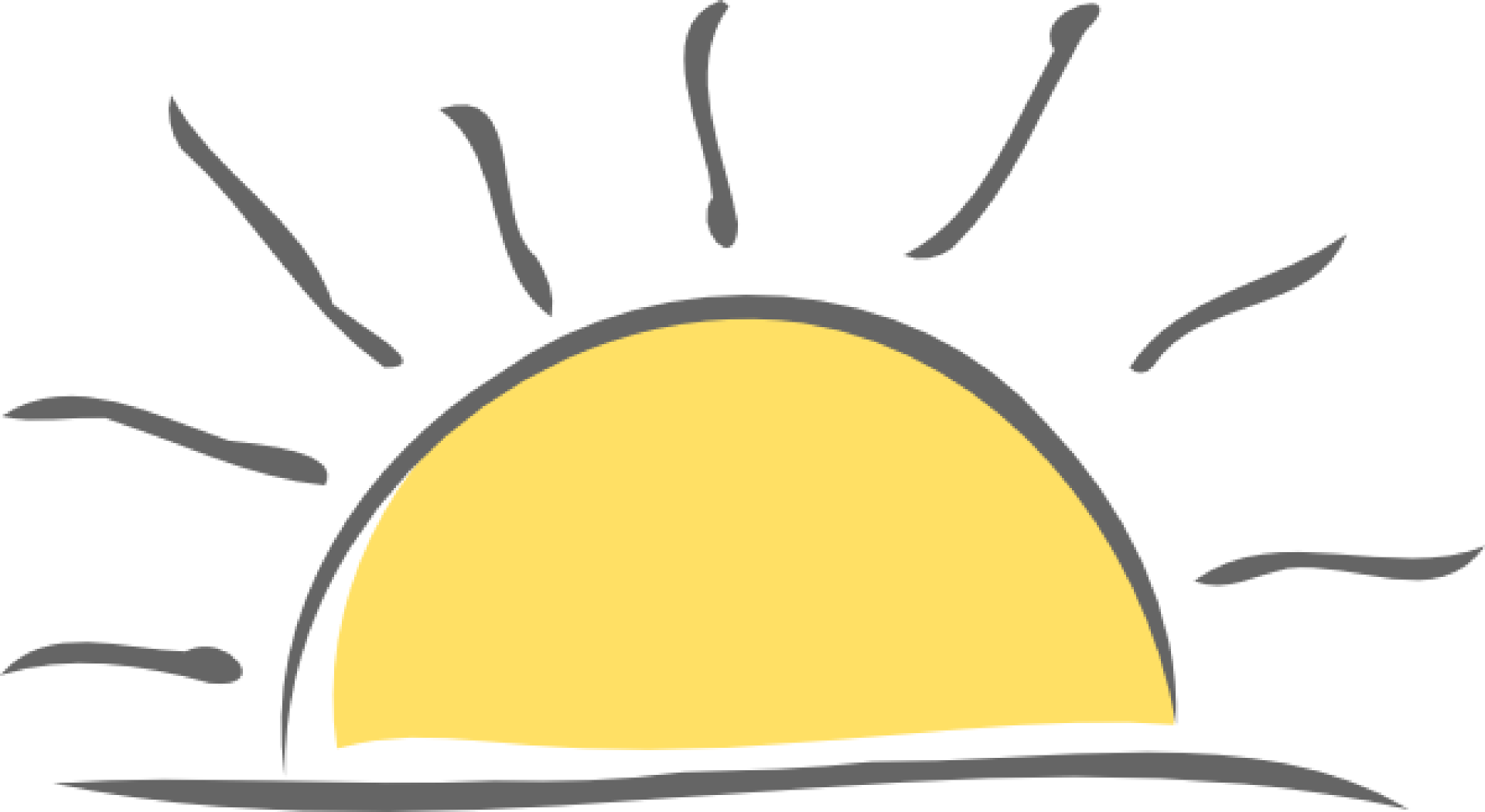 Datasheet
Facts:
All times are in the 24 hour clock
Times are for London UK
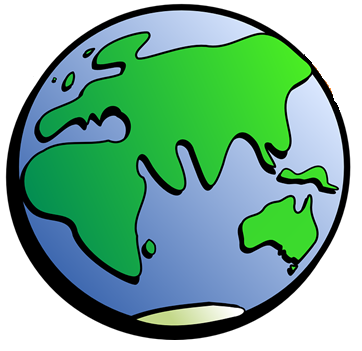 Step 2 – Laying out the axes
Using the graph (or worksheet) label the dates from the table across the bottom line (X axis) 
1-1-21, 15-1-21, 1-2-21 etc
Up the side (Y axis), label the number of hours 0 to 24. 
You can’t get less than 0 or more than 24 hours in a day!
Worksheet for the graph
Step 3 – Plotting the data
At every day make a mark at how long the day is 
Can you see a shape? Try and draw a line through all the points to make a smooth curve
Step 4 – Analysing the data
Does your data rise and fall across the year?
Where is the top of the curve? 
Where is the bottom? 
Put a cross where you think the longest day is and where the shortest day is
Try and work out the date for these days
Step 5 – Checking your result
In the Northern hemisphere (top half of the world) the longest day is June 21st

The shortest day is December 21st 

How did you do?
Links Page
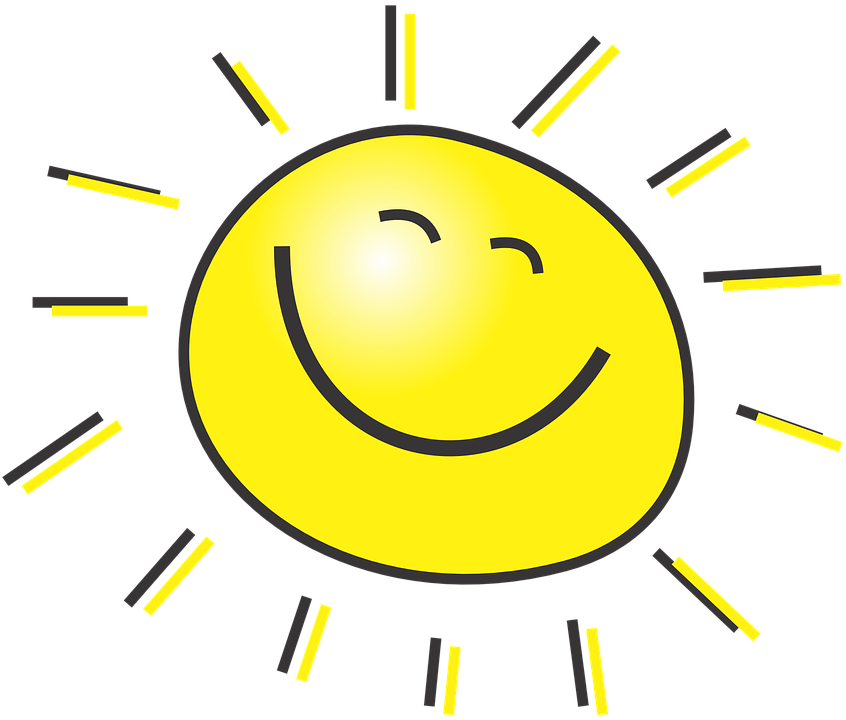 The source of the data of sunrise and sunset http://www.sunsettimes.co.uk/

Greenwich Observatory https://www.rmg.co.uk/royal-observatory